Alessandro Innocenti

Department of Social, Political and Cognitive Sciences and LabSi
University of Siena


Jean Blondel Tuesday Seminars in Political Sciences
University of Siena, November 12, 2013
.
BIASES IN INFORMATION PROCESSING. EVIDENCE FROM THE LAB AND THE FIELD
Experiments in Political Sciences
A bit of history
Harold Gosnell (1926) (voter registration and turnout in 1925 Chicago elections)
Hartmann (1936-37) Moore and Callahan (1943) other similar field experiments
Eldersveld (1956) first lab experiment in the American Political Science Review on propaganda and voting behavior
Riker (1967) “Bargaining in a Three-Person Game” American Political Science Review
Plott (1967) “A notion of equilibrium and its possibility under majority rule” AER
Journal “Experimental Study of Politics” (1970)
Trend in APSR
4
Experimental methods
Surveys – phone, in-person or web-based opinion surveys

Laboratory – controlled and artificial setting (web-based and virtual included)

Field – in naturally occurring setting
Economics vs Politics
Stylization 
	Context-free environments vs. descriptively realistic scenarios
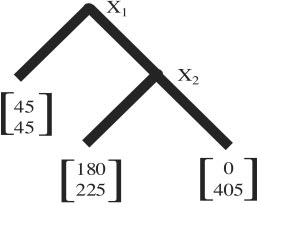 Economics vs Politics
Monetary Incentives
	Induced-value theory: use of a reward medium allows to induce pre-specified characteristics in experimental subjects and to make subjects’ innate characteristics largely irrelevant 

In some experiments, it is as if subjects take into the lab the preferences applied to real choices and stick to them with high probability.  These biases or inclinations may tend to override the incentives effect
Economics vs Politics
Deception
     provision of information that actively misled  subjects regarding some aspect of the study
     an explicit misstatement of fact 
     to give subjects misleading or  erroneous information

Ob.: To maintain a reputation  in order to make subjects motivated by the induced monetary rewards rather than by psychological reactions to suspected manipulation
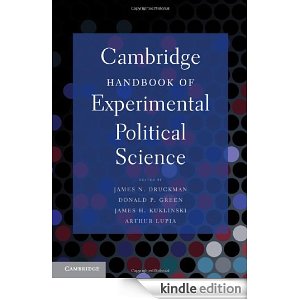 Topics
Cambridge Handbook (2011)
Index 

Decision making 
Vote Choice, Candidate Evaluations, and Turnout
Interpersonal relations
Identity, Ethnicity, and Politics
Institutions and Behavior
Elite Bargaining
Unconscious information processing
Much of what political scientists claim to know about citizens’ political beliefs and attitudes is based on verbal self report
But citizens can only verbalize thoughts and behavioral intentions that they are aware of 
(Lodge, Taber and Verhulst 2011)
The reliance on explicit measure of political attitudes ad behaviors is problematic, as these measures assume people have direct access to their ‘true’ beliefs or attitudes and are willing and able to accurately report them
 (Wittenbrink 2007)
Behavioral Economics
Pars destruens



           Cognitive Biases            Noisy information
                Heuristics                   Overconfidence

                             Pars construens



   Dual Process Theories                Imitation
  Information Processing       Informational Cascades
Cognitive Biases
RepresentativenessProbability assessment of a state of the world is based on the degree to which the evidence is perceived as similar to or typical of the state of the world (people tend to rely too heavily on small samples and too little on large samples)

Overconfidence
(Psych) over-optimism about the individual’s ability to succeed in his/her endeavors
(Economics) to overweight the importance of private information with respect to public information
Dual process theories
Attention orienting as a dual processing activity (Cohen 1993, Birnboim 2003)

Selective attention is defined as "control of information processing so that a sensory input is perceived or remembered better in one situation than another according to the desires of the subject" (Schneider and Shriffin 1977, p. 4) 

This selection process operates according two different patterns: automatic detection and controlled search
Dual system
SELECTIVE ATTENTION



Automatic Detection             Controlled Search 

Automatic detection works in parallel, is independent of attention, difficult to modify and suppress once learned

Controlled search is a serial process that uses short-term memory capacity, is flexible, modifiable and sequential
System 1
System 1 collects all the properties of automaticity and heuristic processing as discussed by literature on bounded rationality (Simon) and heuristics (Kahneman and Tversky)

System 1 is fast, automatic, effortless, largely unconscious, associative and difficult to control or modify

The perceptual system and the intuitive operations of System 1 generate non voluntary impressions of the attributes of objects and thought
System 2
System 2 encompasses the processes of analytic intelligence, traditionally studied by information processing theorists

System 2 is slower, serial, effortful, deliberately controlled, relatively flexible and potentially rule-governed
 
In contrast with System 1, System 2 originates judgments that are always explicit and intentional, whether or not they are overtly expressed
Evidence from lab and field
1. “Gaze Bias Parallels Decision Making in Binary Choices under Uncertainty”
with Francesco Fargnoli, Piero Piu, and Alessanda Rufa (Eye-Tracking & Vision Applications EVA Lab, University of Siena)

2. “The Importance of Betting Early”
with Tommaso Nannicini (Università Bocconi, IGIER, and IZA) and Roberto Ricciuti (University of Verona, LabSi and CESifo)

3. “Intra-Day Anomalies in the Relationship between U.S. Futures and European Stock Indexes”
with Pier Malpenga (Leo Fund Managers and BeFinLab), Lorenzo Menconi (Corte dei Conti and BeFinLab), and Alessandro Santoni (Monte dei Paschi di Siena and BeFinLab)
1. Gaze Direction and Dual Systems
System 1 and System 2 are evolutionary products 

People heterogeneity as the result of individually specific patterns of interaction between the two systems 

If eye movements and attention shifts are tightly tied, gaze direction could represent a signal of how automatic and immediate reactions (giving right or wrong information) to visual stimuli are modified or sustained by conscious and rational processes of information collecting
Informational cascades
Informational cascade - model to describe and explain herding and imitative behavior focusing on the rational motivation for herding (Banerjee 1992, Bikhchandani et al. 1992) 

Key assumptions

Others’ actions/decisions but not information are publicly observable 
Private information is bounded in quality 
Agents have the same quality of private information
The restaurant example
Consider two restaurants named "A" and "B" located next to one another
According to experts and food guides A is only slightly better than B  (i.e. the prior probabilities are 51 percent for restaurant A being the better and 49 percent for restaurant B being better)
People arrive at the restaurants in sequence, observe the choices made by people before them and must decide where to eat
Apart from knowing the prior probabilities, each of these people also got a private signal which says either that A is better or that B is better (of course the signal could be wrong)
The restaurant example
Suppose that 99 of the 100 people have received private signals that B is better, but the one person whose signal favors A gets to choose first

Clearly, the first chooser will go to A. The second chooser will now know that the first chooser had a signal that favored A, while his or her own signal favors B 

Since the private signals are assumed to be of equal quality, they cancel out, and the rational choice is to decide by the prior probabilities and go to A
The restaurant example
The second person thus chooses A regardless of her signal
Her choice therefore provides no new information to the next person in line: the third person's situation is thus exactly the same as that of the second person, and she should make the same choice and so on 
Everyone ends up at restaurant A even if, given the aggregate information, it is practically certain that B is better (99 people over 100 have private signal that is the case)
This takes to develop a “wrong” information cascade, i.e.  that is triggered by a small amount of original information followed by imitations
What is wrong?
A is chosen although almost all people receive private signal that B is better than A and there is no clear prior evidence that A is better than B (51% vs. 49%) 
If the second person had been someone who always followed her own signal (overconfident), the third person would have known that the second person's signal had favored B. The third person would then have chosen B, and so everybody else
The second person's decision to ignore her own information and imitate the first chooser inflicts a negative externality on the rest of the population 
lf she had used her own information, her decision would have provided information to the rest of the population, which would have encouraged them to use their own information as well
Model’s key features
People get private information ("signals") and can also observe public information
Public information is the history of all the actions (not information) of predecessors
People are rational because they are assumed to update their prior probabilities by using Bayes’ rule to process the public and private information they possess
An individual herds on the public belief when his action is independent of his private signal 
If all agents herd there is an informational cascade that may be both “wrong” or “right”
Heuristics and biases in cascades
The theory of informational cascades assumes that decision makers behave rationally in processing all the available information 

Experimental evidence points out cognitive biases:

   1. One third of the subjects exhibit a tendency to rely on the mere counting of signals (Anderson-Holt 1997)
   2. Subjects’ overconfidence consistently explains the deviations from Bayes’ rule (Huck-Oechssler 2000, Nöth-Weber 2003, Spiwoks et al. 2008)
Experimental setting
Experimental Design
Two events -  Square and Circle - may occur with equal probability.

For each session, 9 subjects (students) were arranged in a pre-specified order and asked to predict the state with a monetary reward for a correct prediction

Each subject observes:
an independent and private signal (Private Draw) which has a 2/3 chance of indicating the correct event
the predictions (Previous Choices) made by the subjects choosing previously that are public information
Bayesian learning
HP: rational subjects process information according to Bayes’ rule and predict the event indicated as more probable by the combination of private signals and publicly known predictions 

This implies that the choice of the first decision maker reveals the private signal he has drawn
 
For example, if he chooses A, later decision makers will infer that he has observed the signal a
			[Pr(a|A)=2/3 > Pr(a|B)=1/3]
Bayesian learning
If the second decision maker observes the same private signal a he will predict accordingly. 

If she receives the other signal b, he will assign a 50% probability to the two events and both predictions will be equally rational. 

If the second decision maker chooses A, the third decision maker will observe two previous choices of A. If her private signal is b, it will be rational to ignore this private information and to predict A as the previous choosers (information cascade).
Bayesian learning
If (a,b) indicates the numbers of signals a and b received or inferred, Bayes’ rule imposes: 
                                          [Pr(a,b|A) Pr(A)] 
	Pr (A|a,b)  =      ______________________________________________
                           [Pr(a,b|A) Pr(A) + Pr(a,b|B) Pr(B)]

   In the example, the third decision maker observes two signals a inferred and receives one signal b received and the expression above gives:		
                                       (2/3)2(1/3)(1/2)
 Pr (A|a,b)  =   ______________________________________________________= 2/3 
                          (2/3)2(1/3)(1/2) + (1/3)2(2/3)(1/2)
Bayesian learning
Being signals balanced [Pr(A|a) = Pr(B|b) = 2/3], the difference between the number of signals a and b inferred or observed determines the more probable event.

In this simplified case, Bayes’ rule corresponds to a very simple and intuitive counting heuristic, which is easily computable by all subjects.
 
In the example above, the third decision maker has to count two previous choices over his/her only one private signal to determine her choice of A as rational
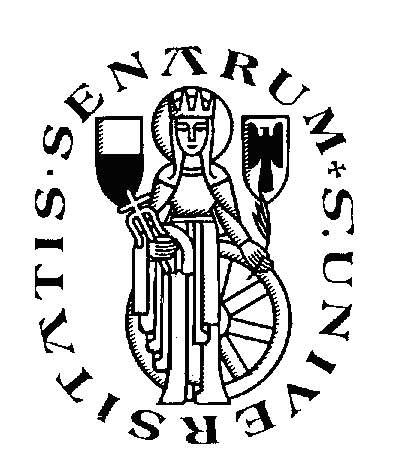 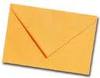 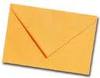 ?
2/3
2/3
1/3
1/3
Private draw- PD (right)

Previous choices-PC (left)
2 sec
Private signal- PD (left)
Previous choice-PC (right)
2
5000 m sec
1
1000 msec
1000 msec
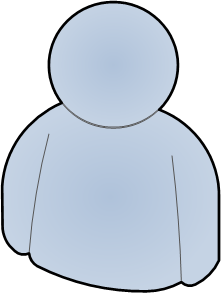 1000 msec
500 msec
Experimental design
Participants: 81                    Mean age: 22,4 Years
Experimental variables
First Fixations

Total number of fixations (Fixations = gazing at region of interest –ROI- for at least 200 milliseconds)

Relative time spent fixating ROI  (relative time = time in a ROI divided by the total time spent on a task) 

Sequence of last fixations
Subjects’ types
BAYESIAN - the equal probability of the two states implies that the optimal Bayesian decision rule is to predict the state which obtains the greatest number of observed (Private draw) and inferred signal (Previous choices).  

If subjects choose differently from what implied by Bayesian update: 
OVERCONFIDENT - if subject’s choice is equal to his Private draw
IRRATIONAL - if subject’s choice is not equal to his Private draw
Bayesian
Overconfident
Irrational
O
rder of choice
1
6
0
3
st
2
9
0
0
nd
3
5
2
2
rd
4
6
2
1
th
5
7
1
1
th
6
6
2
1
th
7
6
3
0
th
8
6
3
0
th
9
6
3
0
th
Total
57
16
8
Total (first chooser excluded)
51
16
5
Results
First fixations
Overconfident subjects allocated their initial attention to private draw in 81% of the cases, and  exhibited a longer average reaction time (0.412 sec.) and a shorter average duration of first fixation (0.523)
Total allocation of attention
First fixations by side
Likelihood to look at the chosen item
No gaze cascade effect: observers gaze was not increasingly directed towards the chosen signal
Likelihood by types
Findings
Overconfident subjects allocate the first fixation (initial attention) towards private draws and take more time than others to decide if the private signal is on the right or the left of the screen. 

Bayesian subjects allocate their initial attention to both kinds of information without exhibiting any particular bias

No evidence of the gaze cascade effect
Interpretation
In terms of the Dual Process theory, our findings support the hypothesis that automatic detection, as inferred from gaze direction, depends on cognitive biases. 

The heuristic and automatic functioning of System 1 orients attention so as to confirm rather than to eventually correct these biases. 

The controlled search attributable to System 2 does not significantly differ across subject types.
2. Noisy and redundant information
Soccer betting
Data set
Dataset 1.205.000 bets on the Italian Soccer League Serie A (January 2004- November 2004)
 
Mainly small bettors on multiple bets (on average 5 euros)

Average odd of each event 2.49

Young men (18-30 years old) from Southern  Italy
Findings and Interpretation
We do not detect any learning during the course of the season

Statistically very significant and stable difference in the winning probability of early versus late bettors. 

The estimated effect controls for time-invariant unobservable heterogeneity, learning, betting odds, and observable characteristics of the event. 

Therefore, when we refer to “late” versus “early” bettors we are comparing the same individual making bets at different distances from each event.
Findings and Interpretation
The poorer forecasting performance of late bettors is attributed to an inefficient processing of information. 

The late bettors’ decision process is affected by various cues that, unknown to the earlier bettors, have scarce relevance for predicting the outcomes. 

The excess of noisy information (especially harsh if the same individual decides to bet on the main teams or on multiple events) reduces the possibility of using very simple prediction methods, such as team rankings or home team winning.
Findings and Interpretation
The use of these criteria and cues greatly improves the possibility of placing a winning bet. 

Some skilled bettors partly anticipate the issue, as individuals with larger fixed effects tend to bet from 3 to 5 days in advance.

Our findings support the hypothesis that simple heuristics – fast and frugal à la Gigerenzer - perform better than complex information processing steps in environment affected by noisy and redundant information.
3. Anomalies in Financial Markets
U.S. Futures vs. European Stocks
The relationship between the price series of stocks and futures is one of the most widely researched topics in finance

Empirical evidence that the realignment of prices in the two markets is not instantaneous 

Stock indexes follows the corresponding future indexes with a time lag ranging from five minutes (Stool-Whaley 1990) to forty-five minutes (Kawaller et al. 1987).
Correlation US-Europe
We provide evidence on the relationship between the price dynamics of the U.S. S&P 500 index futures and the three major European stock indexes (CAC 40, DAX, and FTSE 100)

Our findings show that the widely documented strong correlation between futures and stock indexes extends to this specific cross-country case. 

The correlation is particularly strong in the opening and closing of the European
Intraday Anomaly
The correlation drops quickly and remarkably between 13:00 and 13:30 (CET time) 

This fall is interpreted as derived from the release of news coming from U.S. corporate announcements scheduled each day at 7:00-7:30 (US Eastern time)

US and European markets react differently to the release of new information. In US future markets traded volumes decrease until the announcements are made. In European markets, information asymmetry influences price sensitivity by originating arbitrage opportunities, due to the imperfect international integration of financial markets
Interpretation
The correlation fall originates time-zone arbitrage opportunities between US futures and European stock markets

Traders do not  exploit this opportunity because the European markets react more slowly to the release of new information than US markets

Asynchrony of information processing due to information overload which is also supported by the observed decrease of traded volumes
Conclusions
“Highly accessible impressions produced by System 1 control judgments and preferences, unless modified or overridden by the deliberate operations of System 2.” (Kahneman and Frederick 2002)
	
  System 1                   orienting choice 

  System 2                   reinforcing choice
Dual System
Heuristic processes of System 1 select the aspect of the task on which attention is immediately focused 

Analytic processes of System 2 derive inferences from the heuristically-formed representation through subsequent reasoning

This dual account of attention orienting may explain the emergence of cognitive biases whenever relevant information is neglected at the heuristic stage for various reasons (overconfidence, noisy and redundant information, information overload)
Back to Political Sciences
Pervasive effects of unconscious thoughts, feelings and behaviors on attitude formation, opinions, decisions 

Most of our daily life is experienced unconsciously, outside awareness

Political scientists are interested in behavioral variables such as voting, contributing, bargaining, but they rely on verbalized intentions (surveys) and not on observed behaviors
Back to Political Sciences
Dual theories -> both conscious and unconscious processes are continuously at work, not only when people make snap judgments but even when are asked to weigh pros and cons before forming a political opinion or voting

Lab and field experiments (virtual simulations too) allow to incorporate unconscious cognition into models of political beliefs challenging the extant understanding of mass beliefs
Research areas in the lab
online information processing - people form impressions of persons, events, or issues spontaneously and without awareness by extracting the affective value of the message
implicit attitudes - most attitudes are latent constructs, they cannot be directly observed but must be inferred from self report or nonverbal responses such as reaction time (IAT)
unconsciously information processing  - perceptual thresold  (60 and 100 milliseconds) anticipate subjective threshold – after which conscious processing is possible